Плетение цветов из бисера
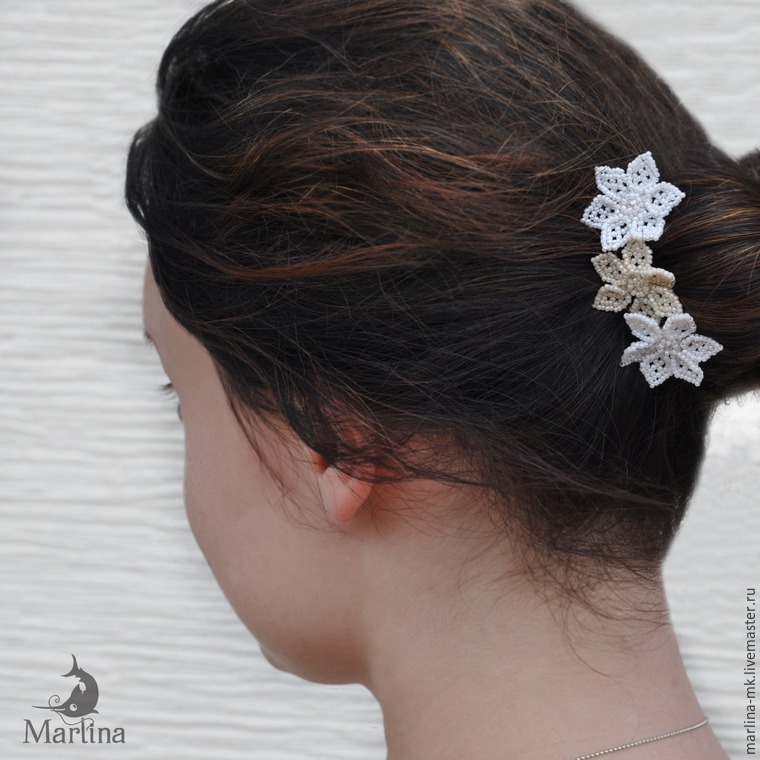 Материалы: нить нимо, игла для бисероплетения, японский бисер тоно, жемчуг шпилька
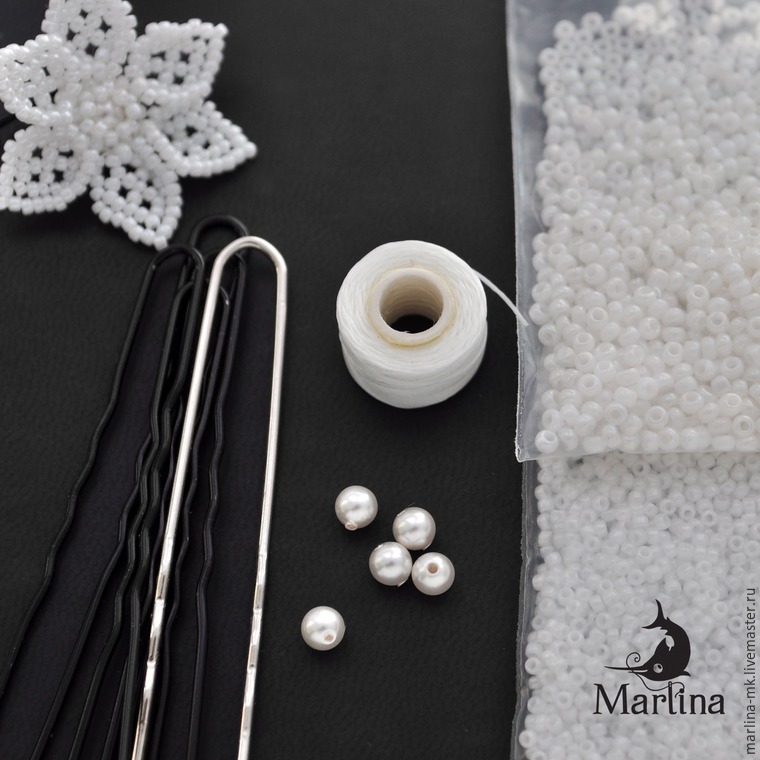 Закрепляем бисерину 11/0 размера на нити и набираем на нить жемчужину.
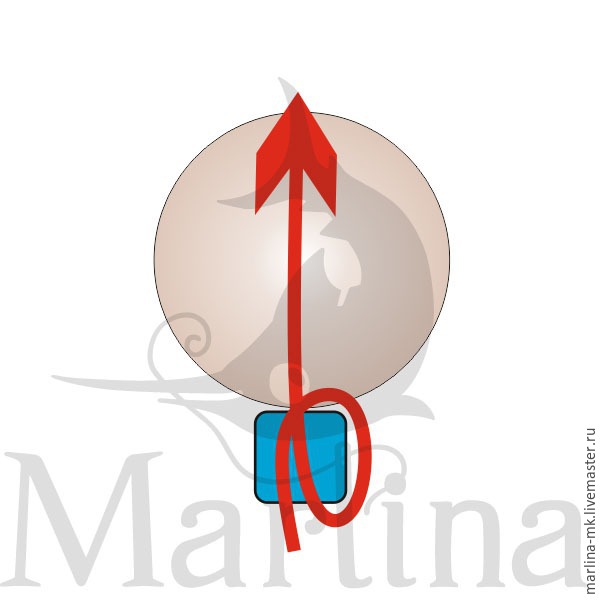 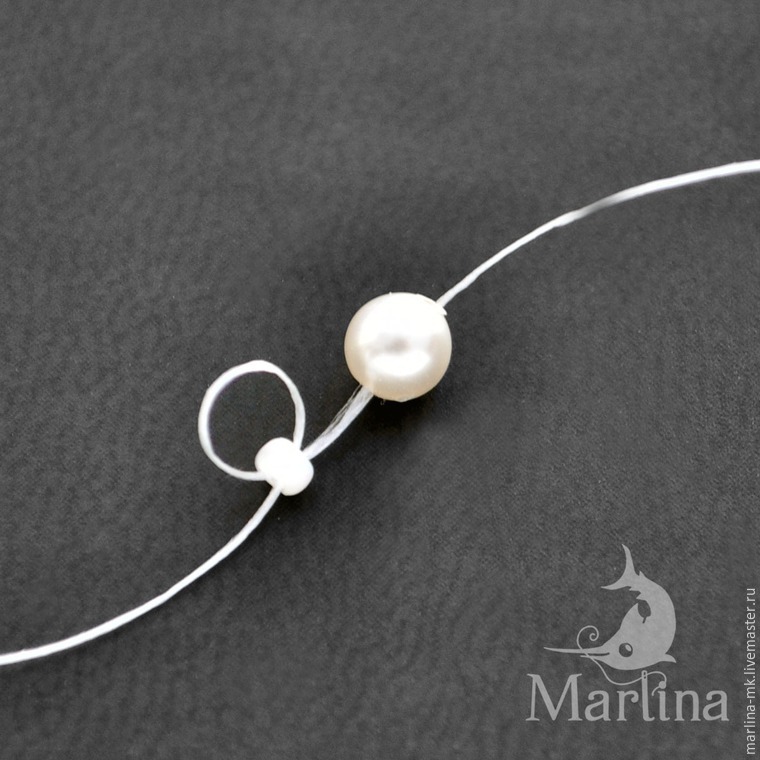 Добавляем на нить 5 бисерин и проходим в первую набранную бисерину.
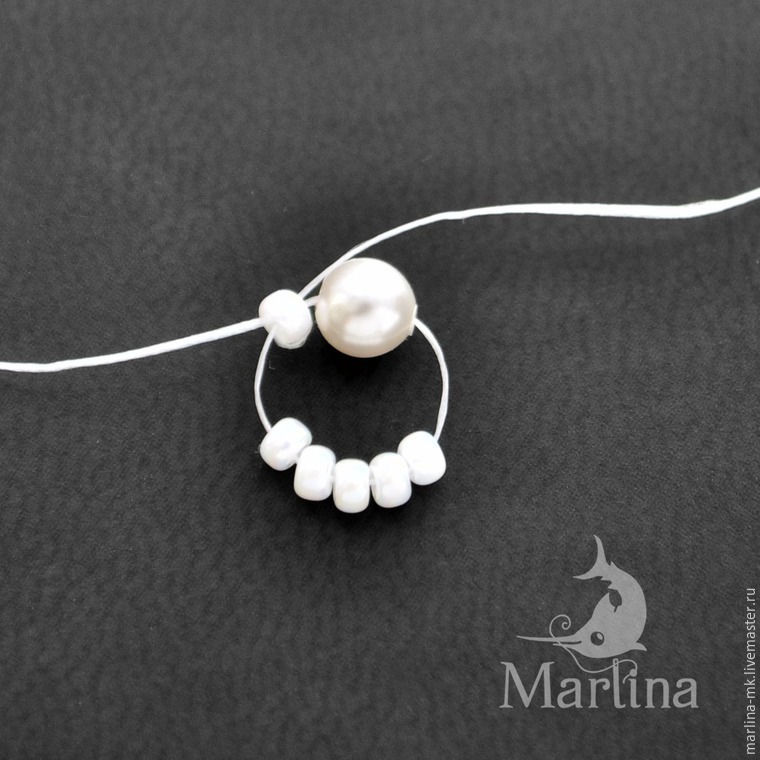 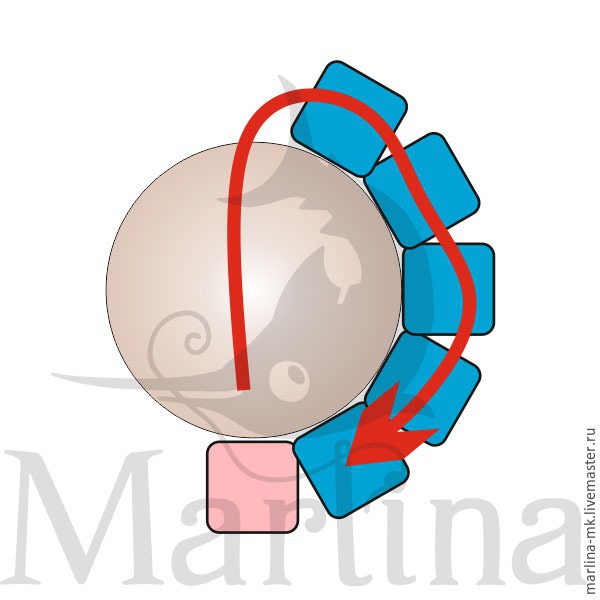 Набираем еще 6 бисерин и проходим через первые 6.
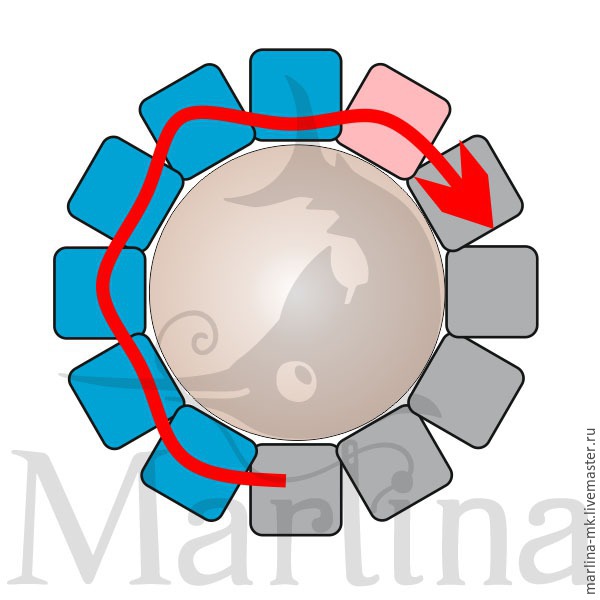 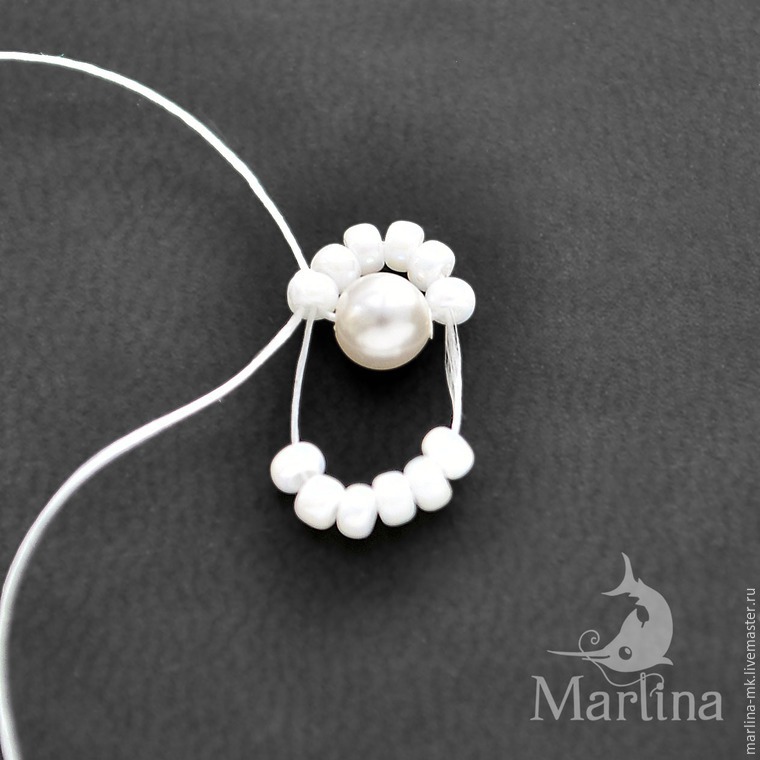 Вплетаем по одной бисерине 15/0 размера через одну бисерину 11/0 размера.
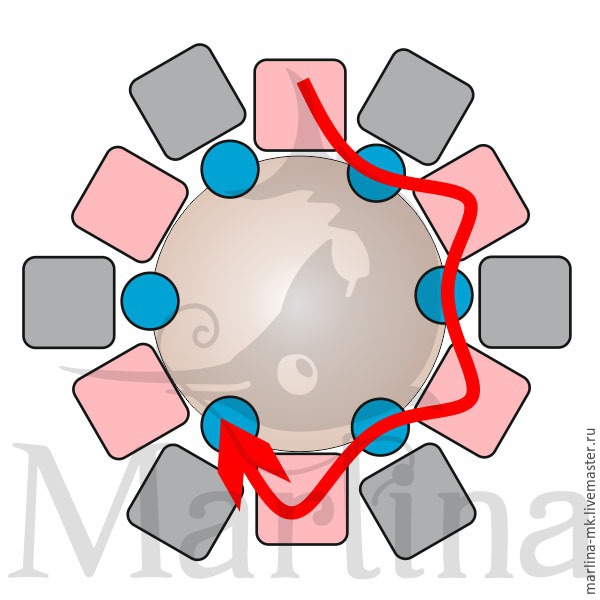 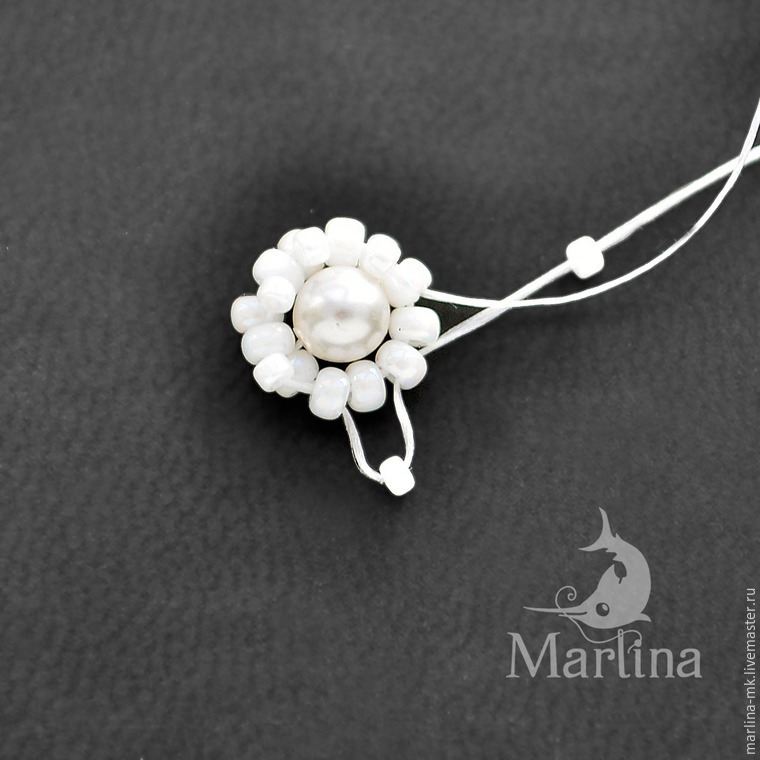 Снова вплетаем между бисеринами предыдущего ряда по одной бисерине 15/0 размера.
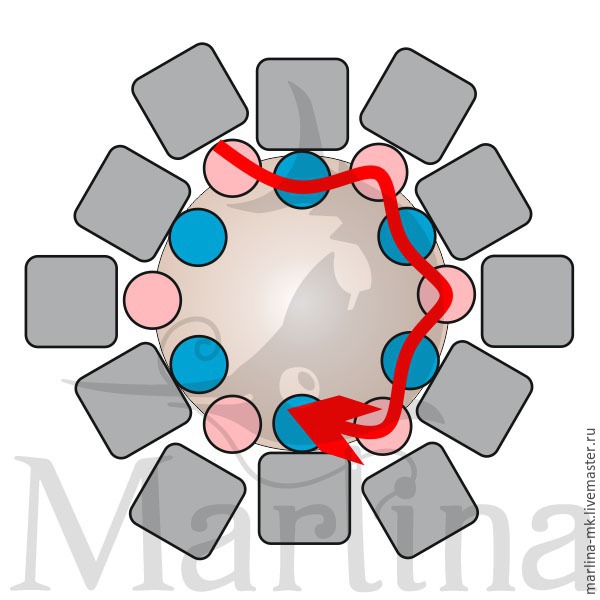 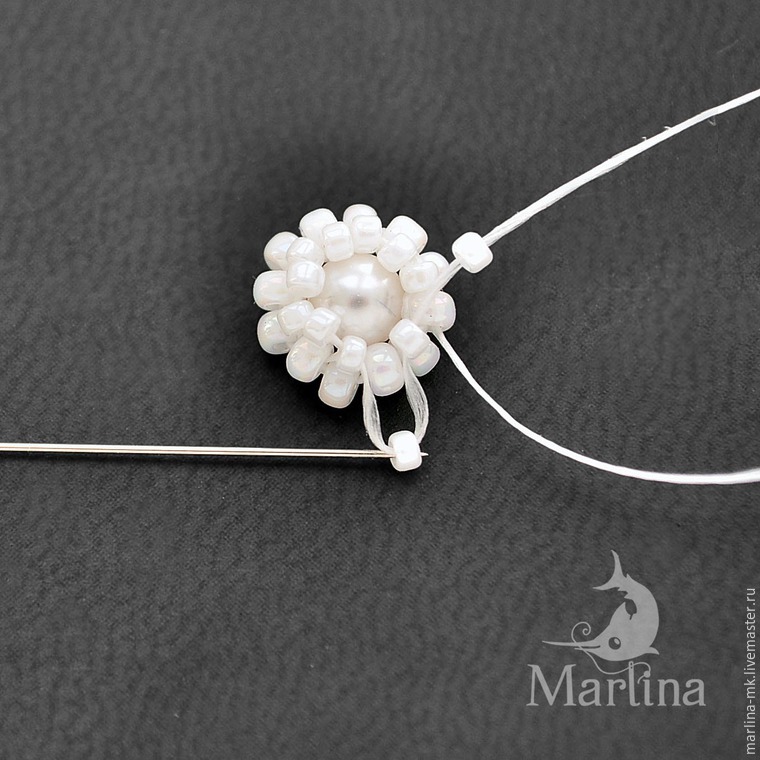 На обратной стороне жемчужины повторяем 4 и 5 шаг, то есть плетем 2 мозаичных ряда бисером 15/0 размера.
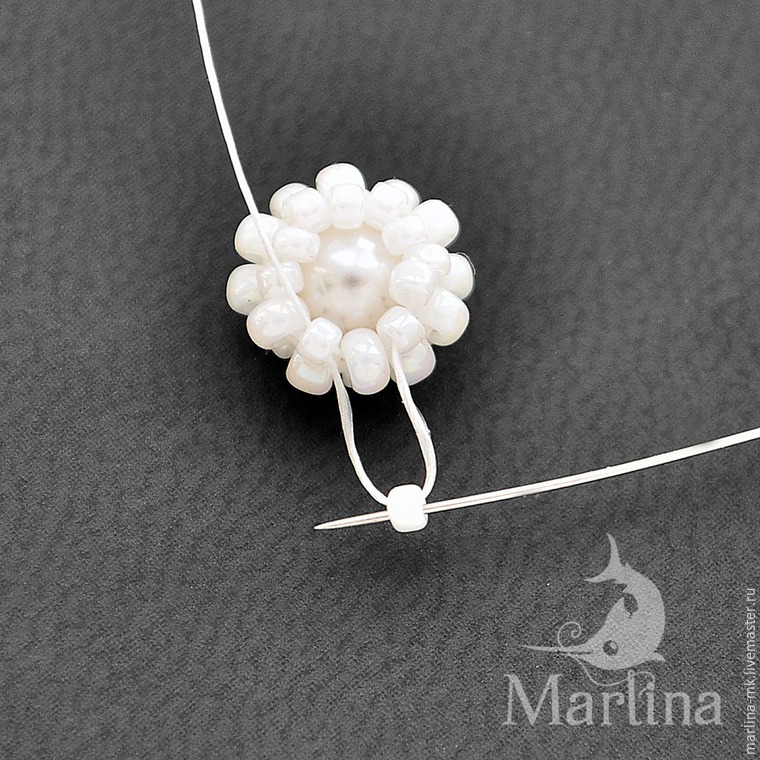 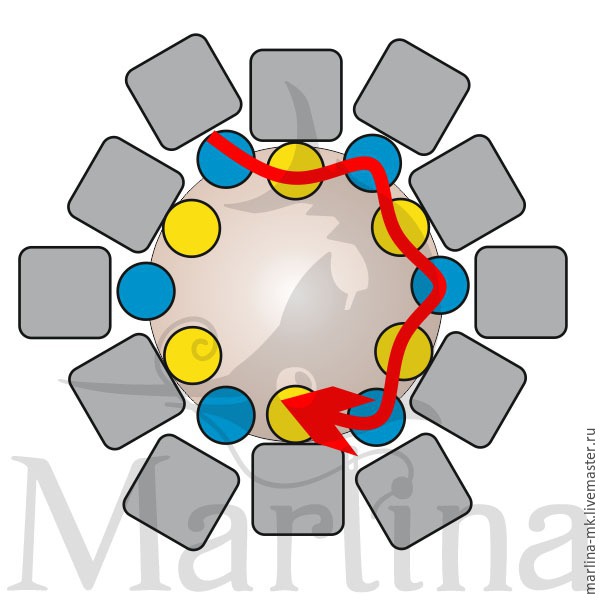 Между бисеринами 11 размера оправы жемчужины, добавляем еще по одной бисерине 11/0 размера. На этих бисеринах будут располагаться лепестки.
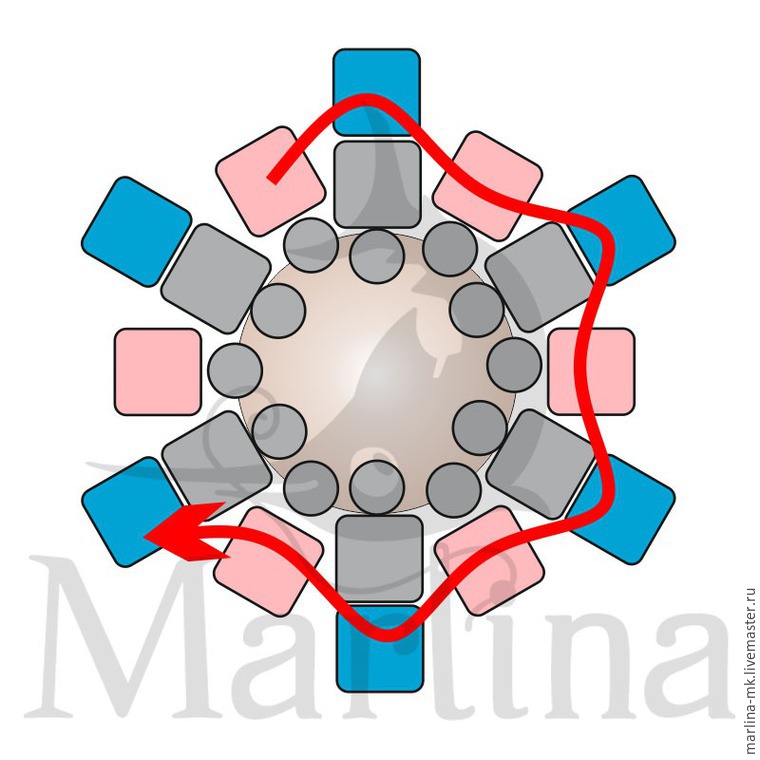 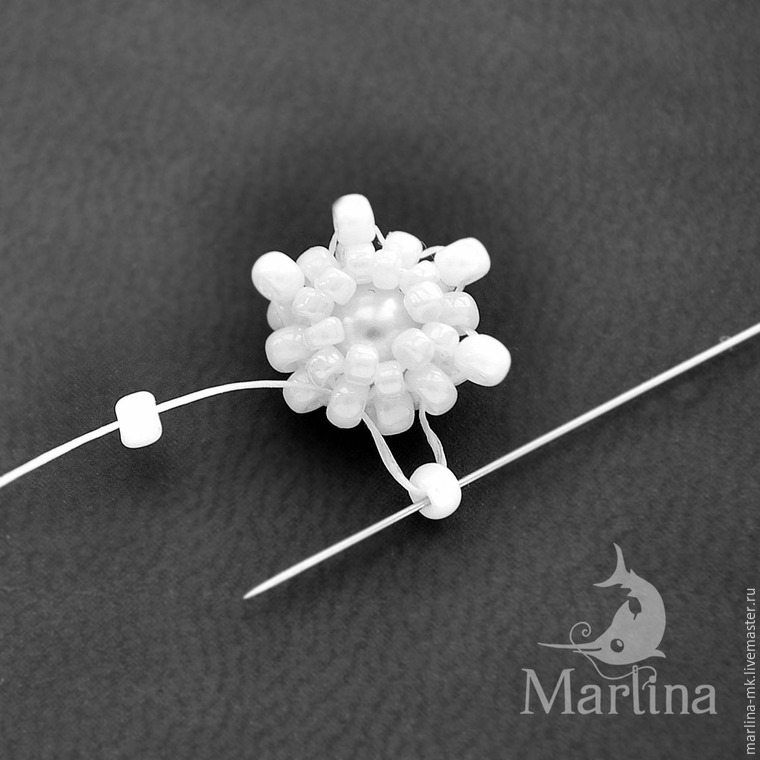 Начинаем плетение лепестка. Лепестки плетутся бисером 15/0 размера. Выводим нить с правой стороны бисерины предыдущего ряда и набираем 11 бисерин 15/0, затем возвращаем нить в 4-ую бисерину.
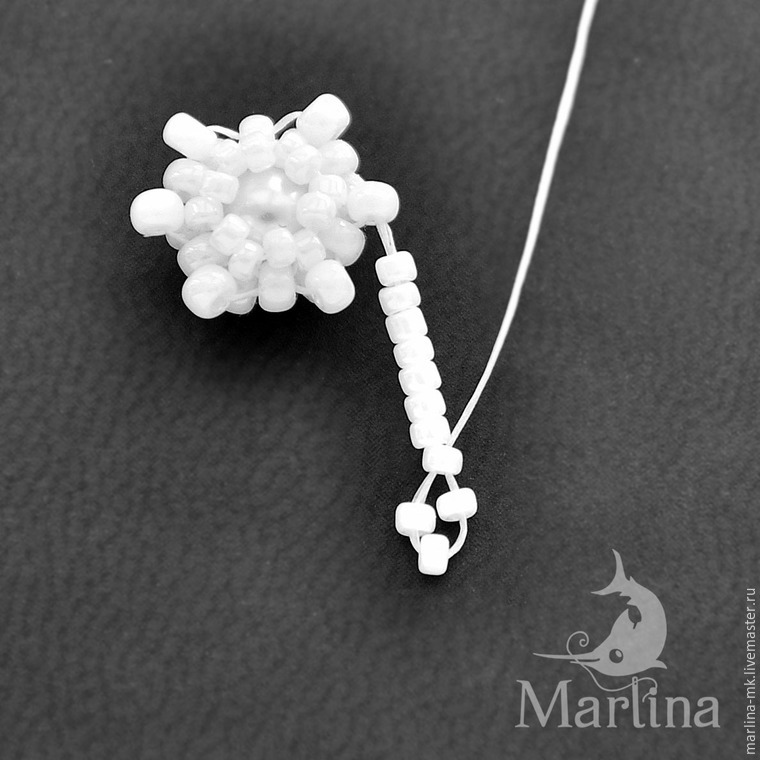 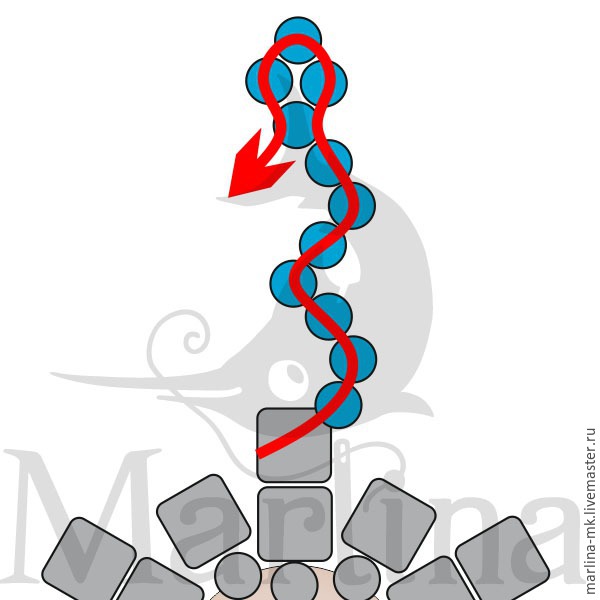 Набираем 3 бисерины и выводим нить через четвертую бисерину с правой стороны. Снова набираем 3 бисерины и выводим нить в бисерину основы и первые две бисерины 8 шага.
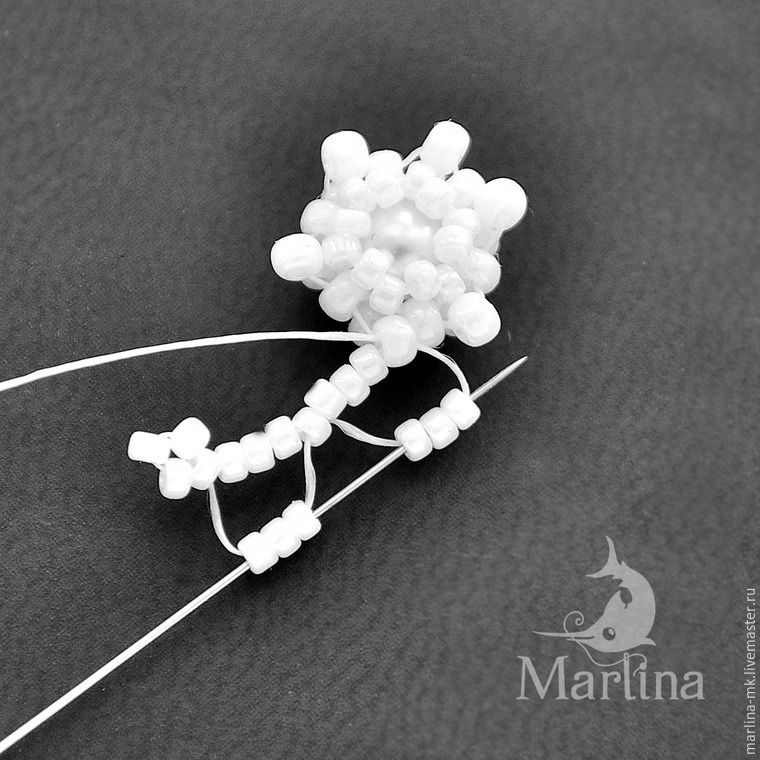 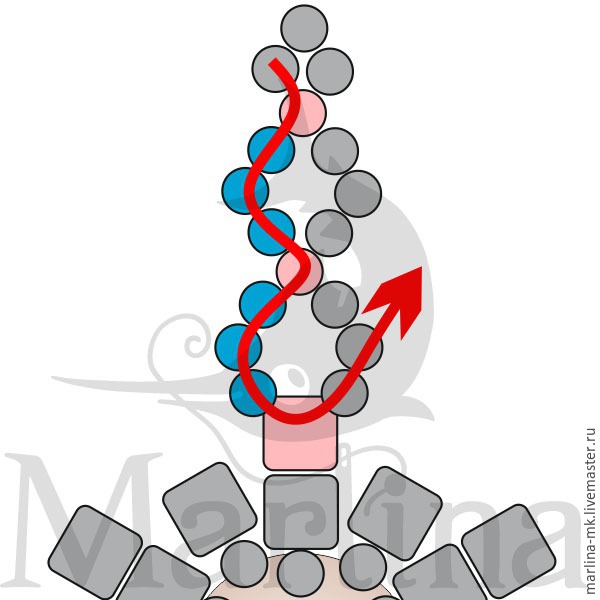 Вплетаем еще 3 бисерины между центральными бисеринами из трех.
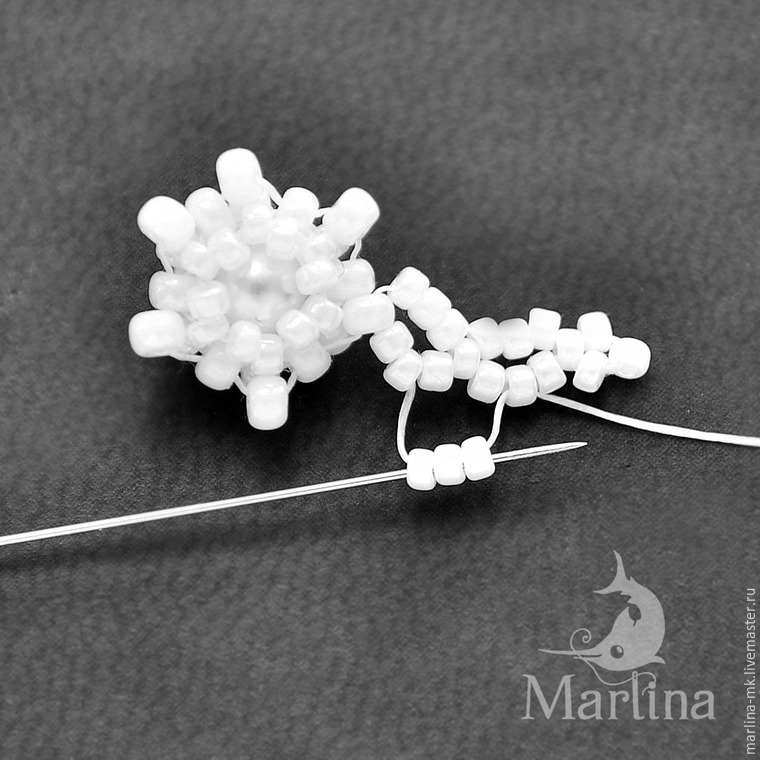 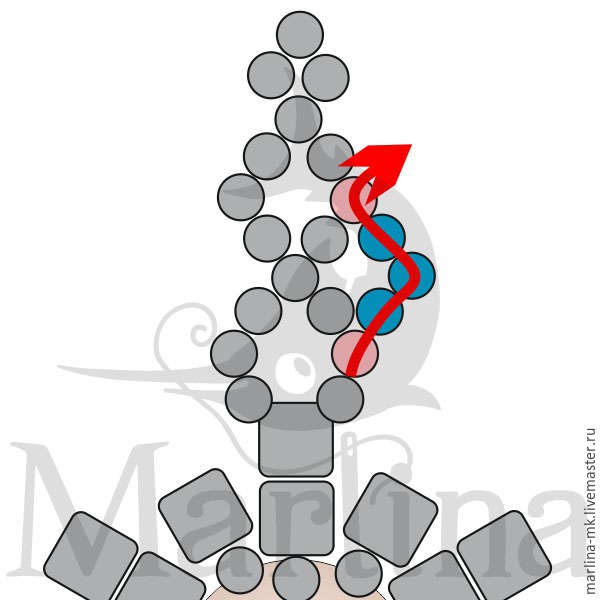 Вплетаем еще 2 бисерины с правой стороны и переходим на левую сторону через вершину лепестка.
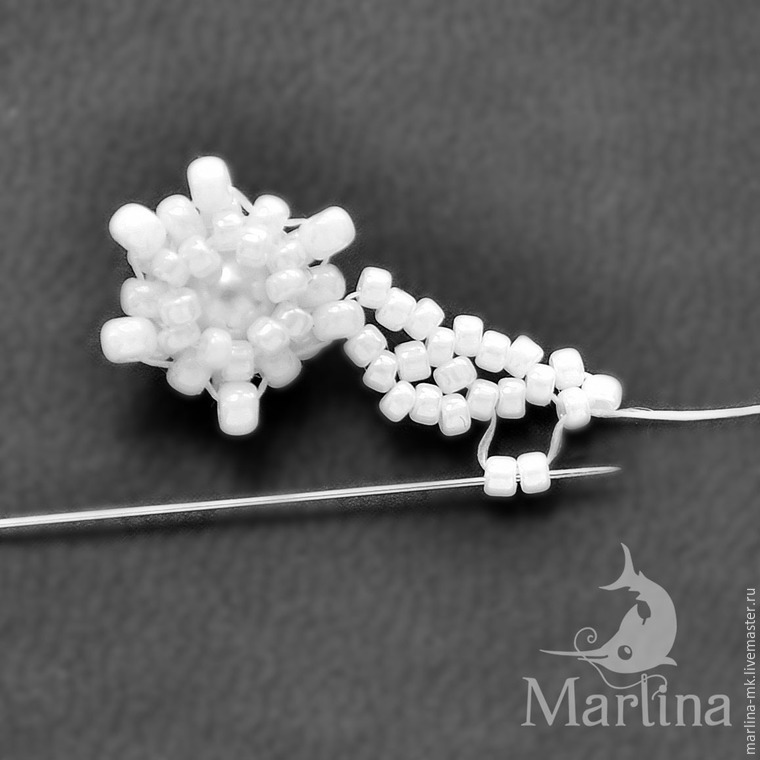 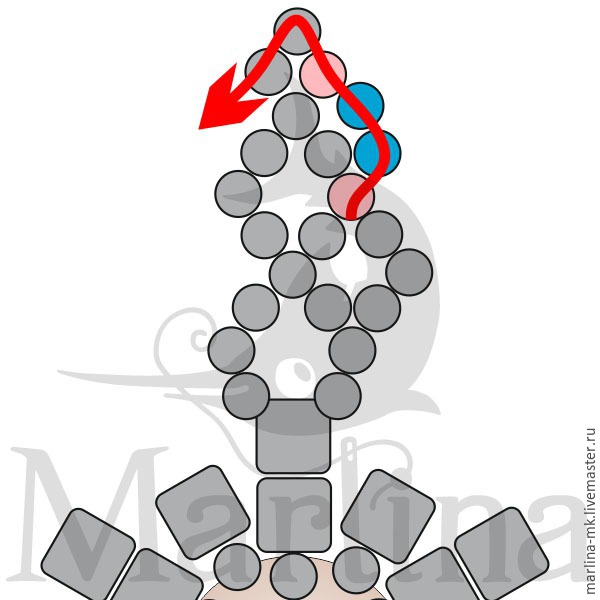 Вплетаем 5 бисерин с левой стороны, повторяя 11 и 10 шаги. Нить выходит из бисерины основы, как показано на схеме.
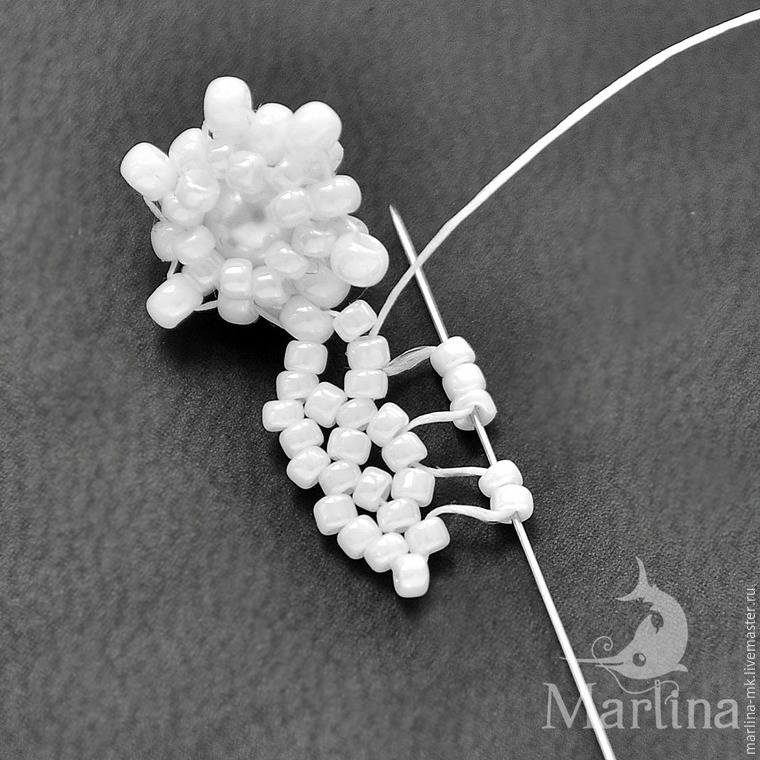 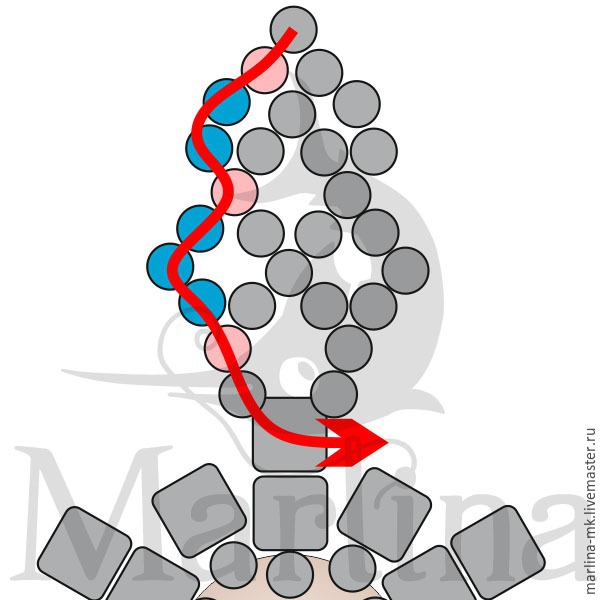 Вплетаем 4 бисерины с правой стороны, нить проходит сразу через 2 бисерины.
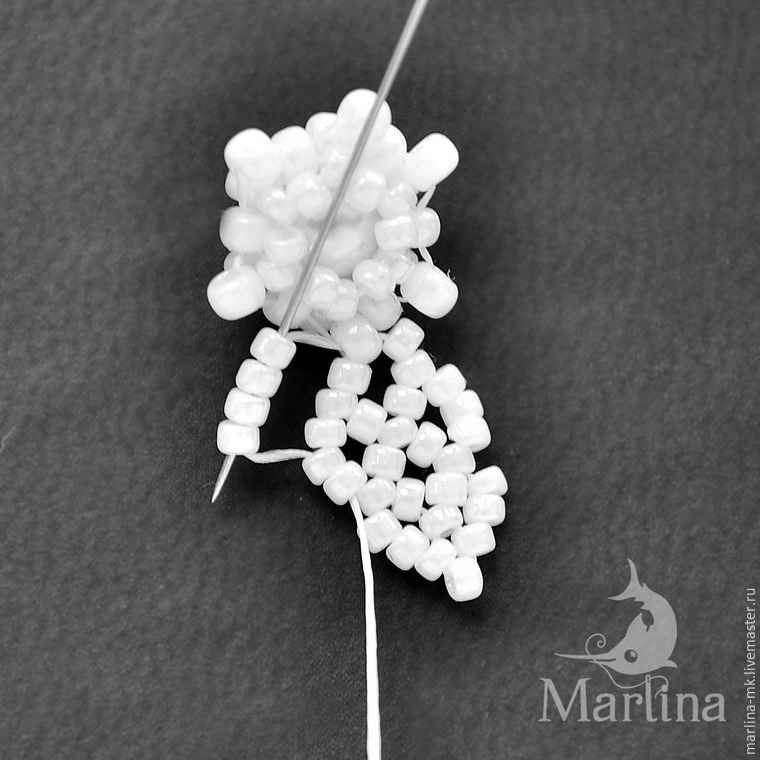 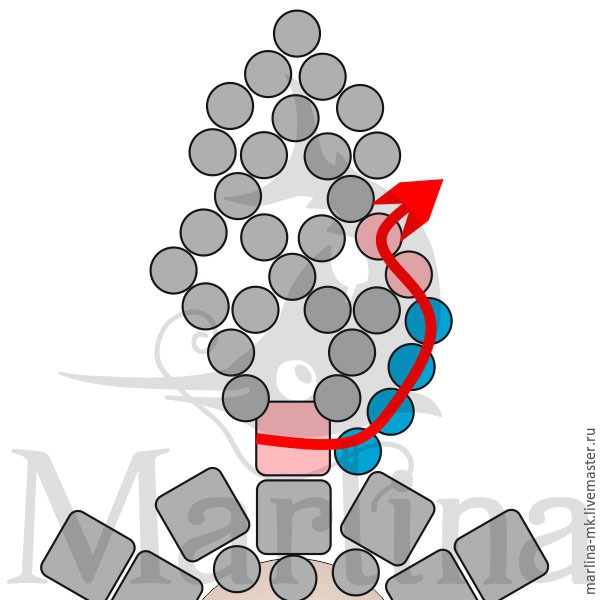 Вплетаем 1 бисерину и переходим на левую сторону через верхнюю бисерину лепестка.
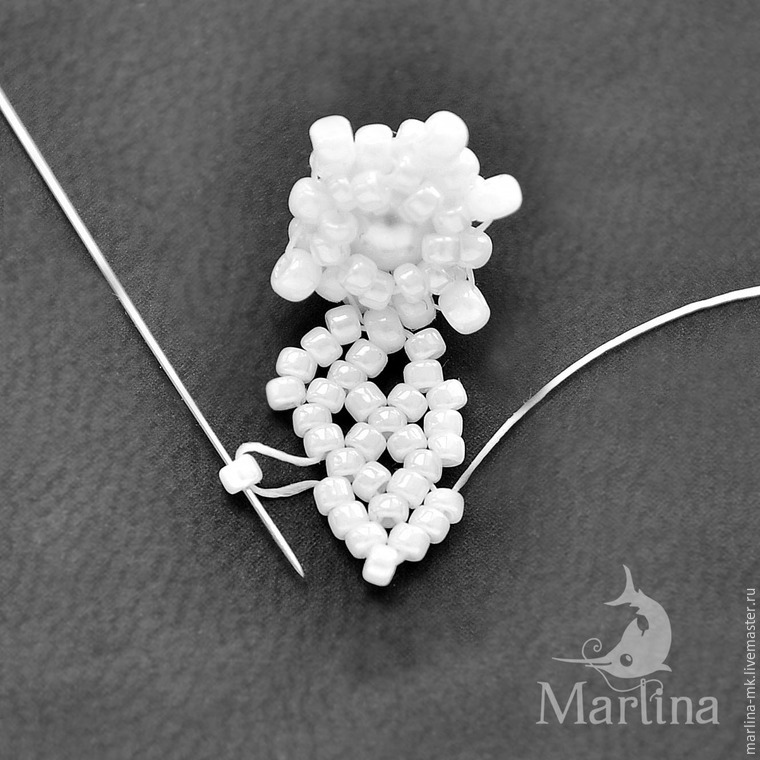 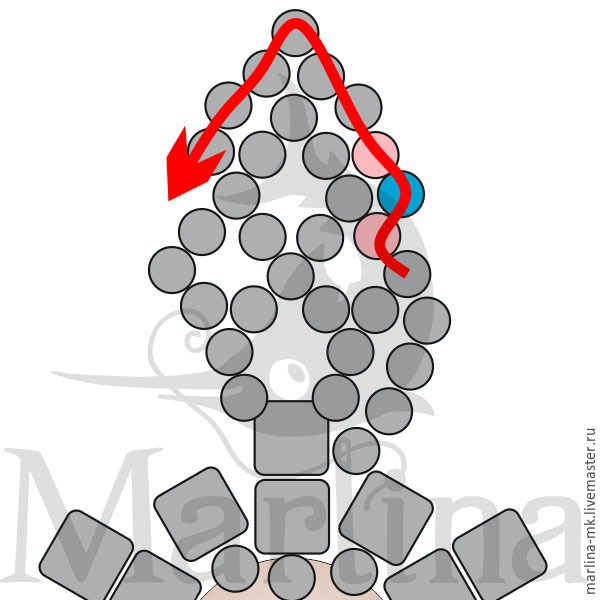 Вплетаем 5 бисерин с левой стороны, повторяя 14 и 13 шаги. Нить выходит из бисерины основы и 4-х бисерин правой стороны
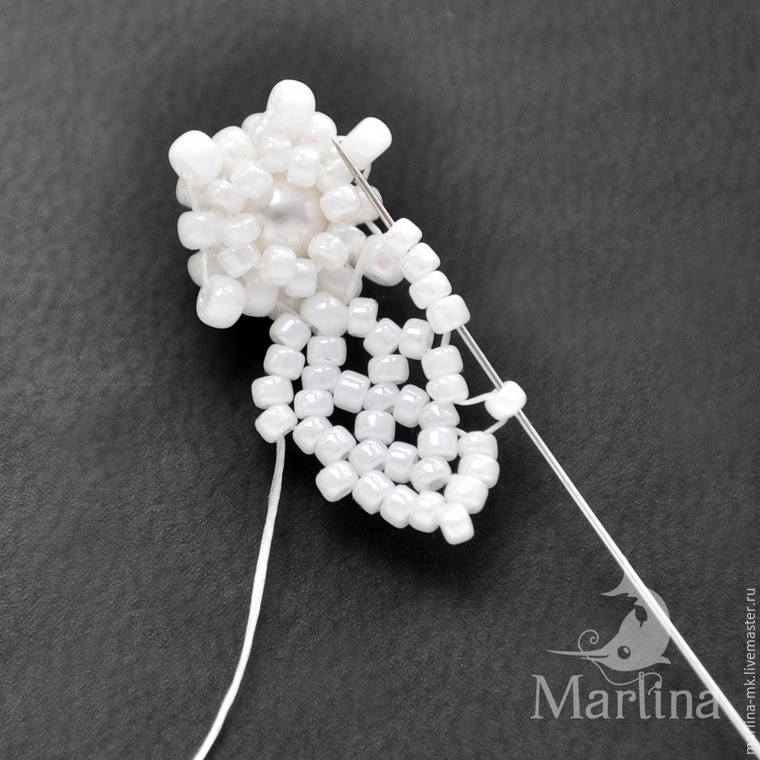 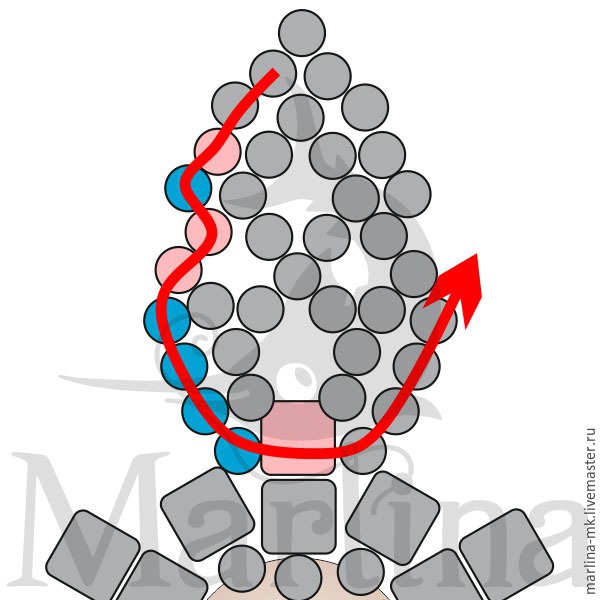 Вплетаем по 2 бисерины с правой и левой стороны, как показано на фото и схеме. Обратите внимание, что нить проходит через вершину лепестка, пропуская верхнюю бисерину. Таким образом плетем еще 5 лепестков на каждой бисерине-основе.
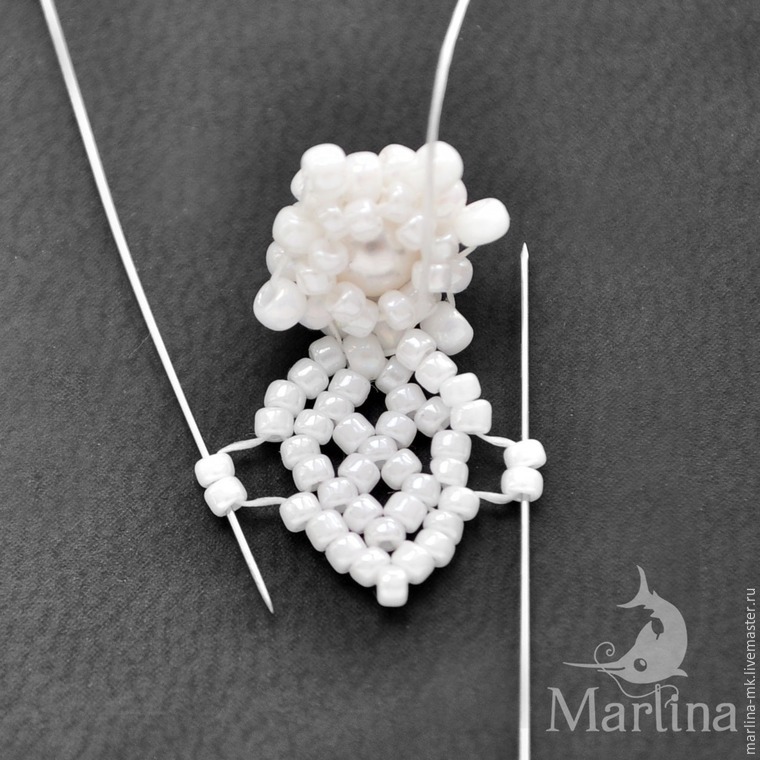 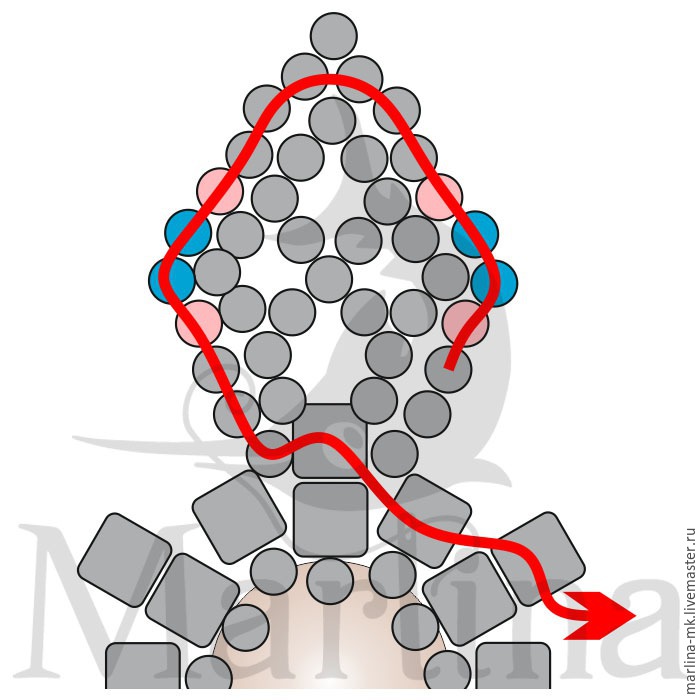 На обратной стороне плетем две петельки из 5 бисерин. Нить проходит через две внутренние бисерины оправы жемчужины, соединяя их.
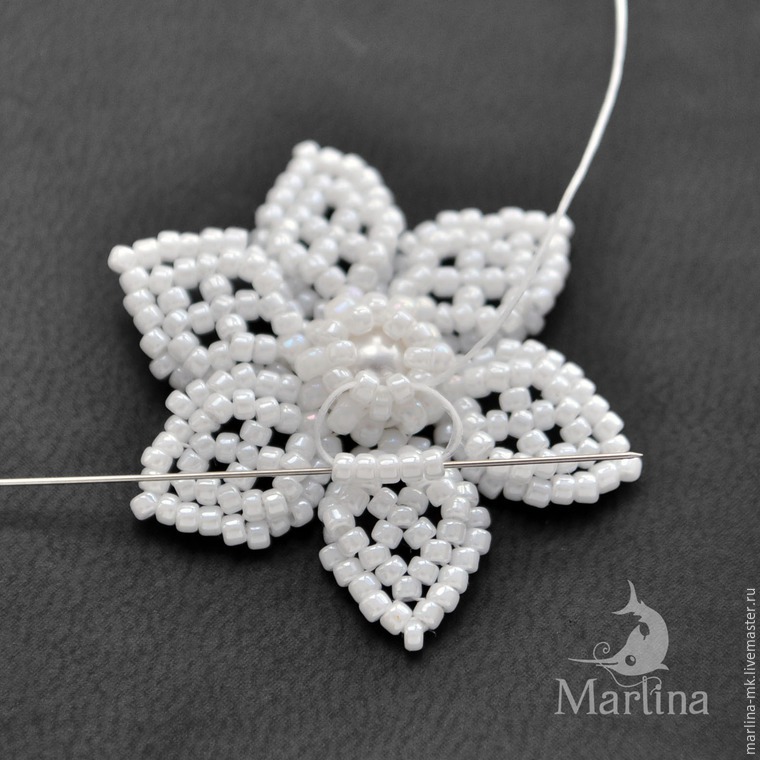 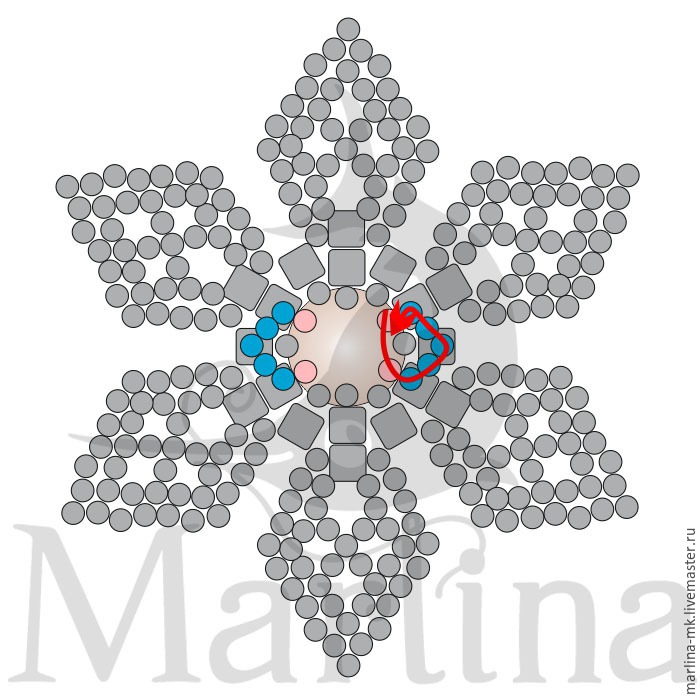 Вставляем шпильку нужного вам цвета через эти петельки. И продолжаем плести цветы, это занятие очень затягивает!
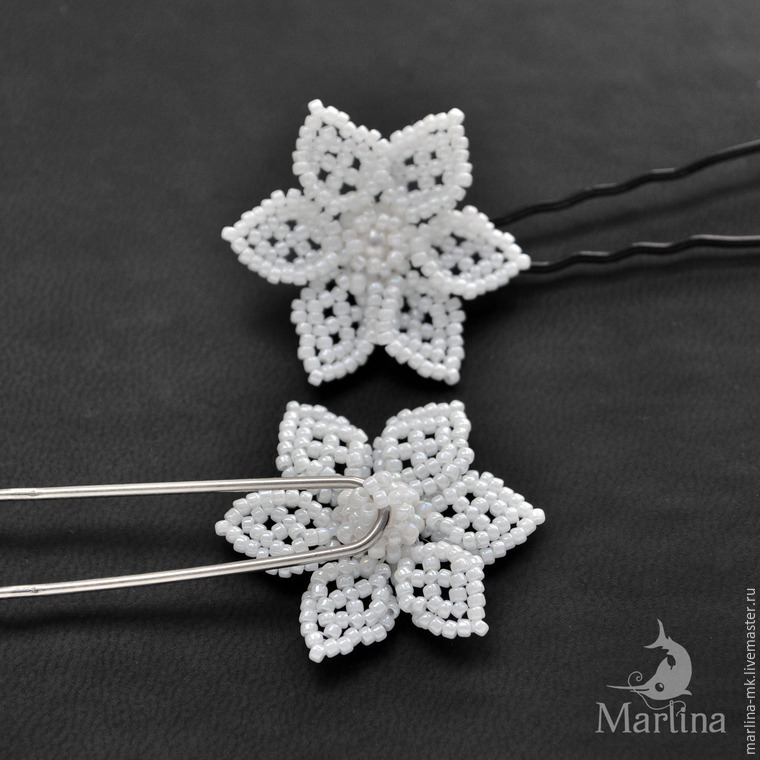 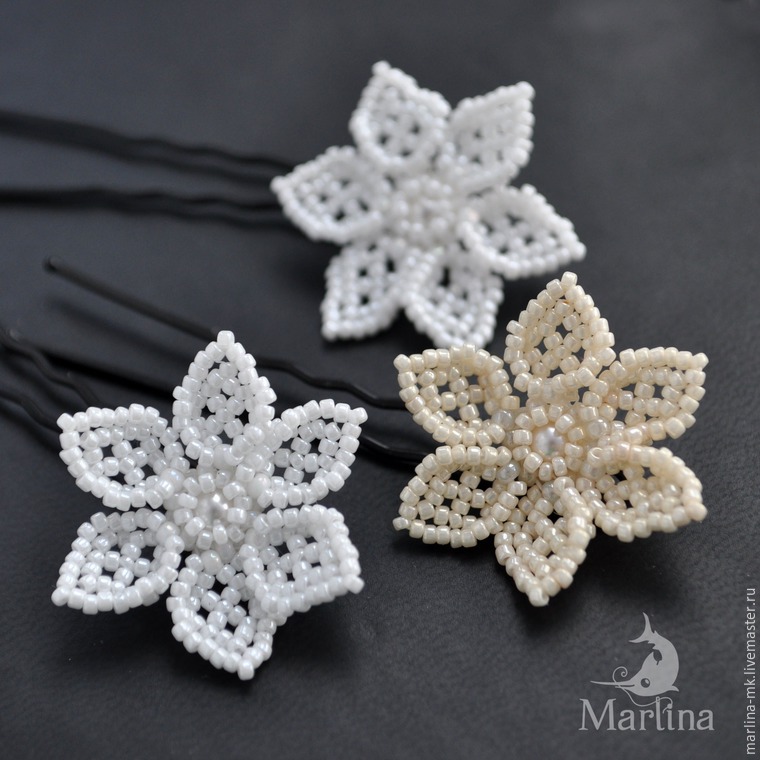